Vizyon Nedir?
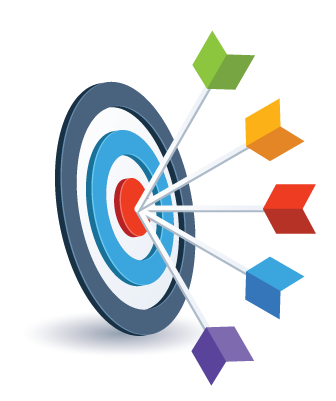 Vizyon, uzun dönemde nelerin başarılmış olabileceğinin ya da olması gerektiğinin görüntüsü ve düşüncesidir. 

Vizyon, kurumun geleceğini sembolize eden genel amacıdır.
VİZYON
Kurumsal Gelişim ve Planlama Koordinatörlüğü
Vizyon Nasıl Belirlenir?
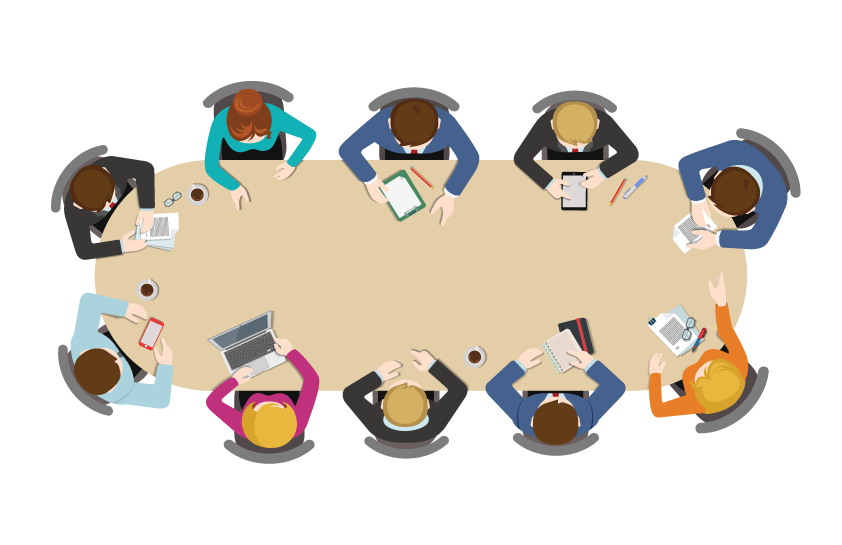 Vizyon bildirimi, stratejik planın kapsadığı zaman diliminin de ötesinde, uzun vadede kurumun gerçekleştirmek istediklerini ve ulaşmak istediği yeri yansıtacak bir şekilde belirlenir.
VİZYON
Kurumsal Gelişim ve Planlama Koordinatörlüğü
Vizyon Nasıl Olmalıdır?
Vizyon;
Kurumun farklı birimleri arasında birleştirici bir unsur teşkil etmelidir.
Çalışanları/karar alıcıları gerçekleştirilebilir bir ilerleme kaydetmesi yönünde teşvik etmelidir.
Değişim için ilham verici olmalıdır.
İddialılık ile ulaşılabilirlik arasında denge kurmalıdır.
Paydaşlar tarafından algılanabilir olmalıdır.
Orta ve uzun vadeli amaç, hedef ve projelere yön vermelidir.
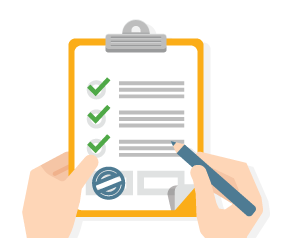 VİZYON
Kurumsal Gelişim ve Planlama Koordinatörlüğü
Vizyonun Hangi Sorulara Cevap Vermesi Gerekir?
Çevremizle birlikte başarıyı elde etmek için toplumsal düzeyde hangi sonuçlara ulaşmak istiyoruz? (Toplumsal perspektif)
Nasıl bir üniversite olmak istiyoruz veya üniversite düzeyinde neyi başarmak istiyoruz? (Kurumsal perspektif)
Başarılı üniversitelerin öncelikleri nelerdir ve bu üniversiteler gelecekte nereye odaklanacaklar? (Sektörel perspektif)
Paydaş düzeyinde neyi başarmak istiyoruz? (Paydaş perspektifi)
VİZYON
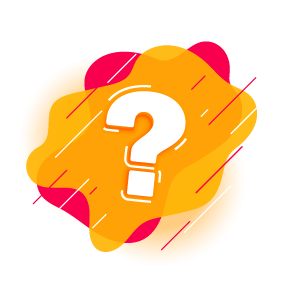 Kurumsal Gelişim ve Planlama Koordinatörlüğü
Vizyon Nasıl Yazılmalıdır?
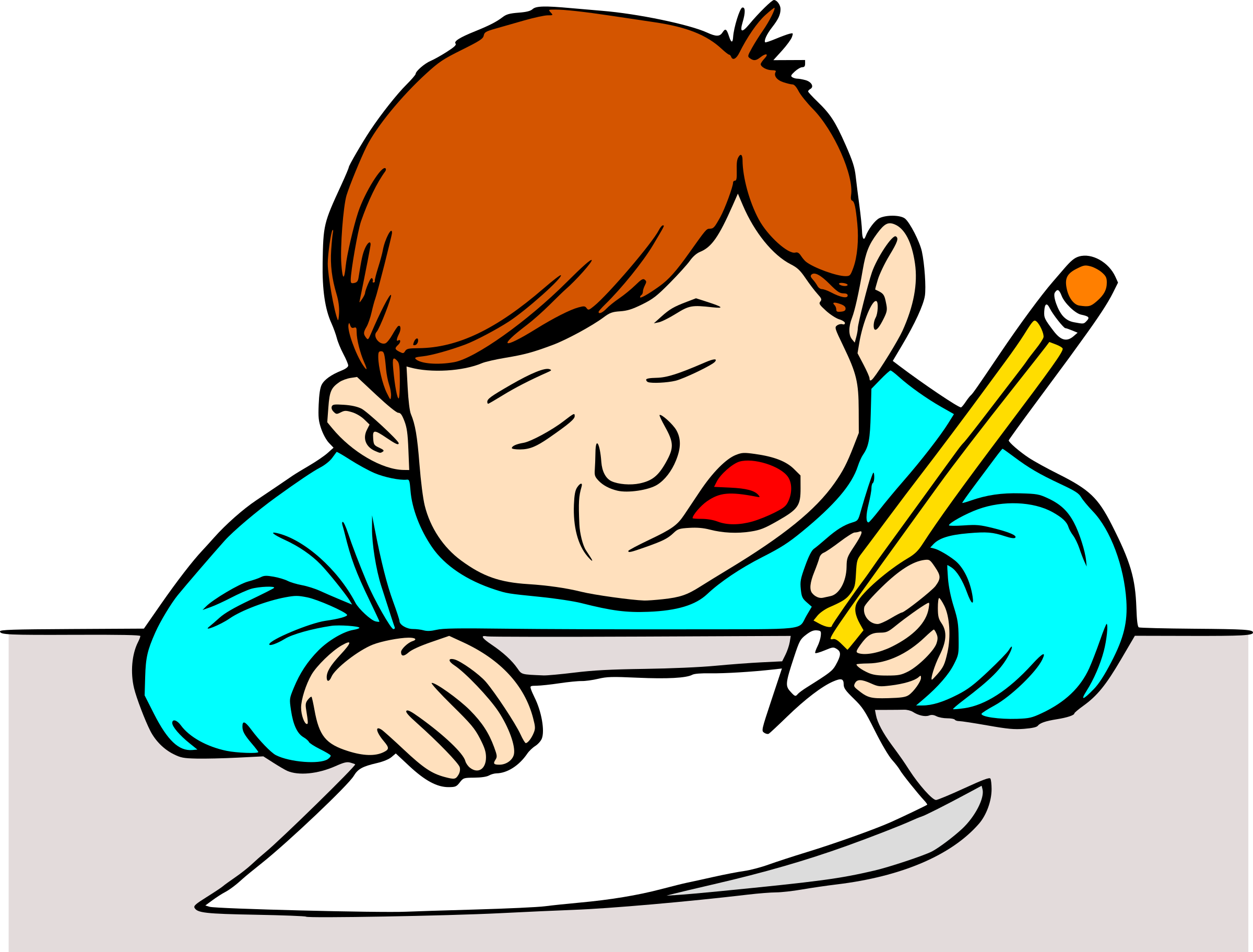 Kısa
Net 
Akılda kalıcı
İdeal
Özgün
VİZYON
Kurumsal Gelişim ve Planlama Koordinatörlüğü
ESTÜ Vizyonu
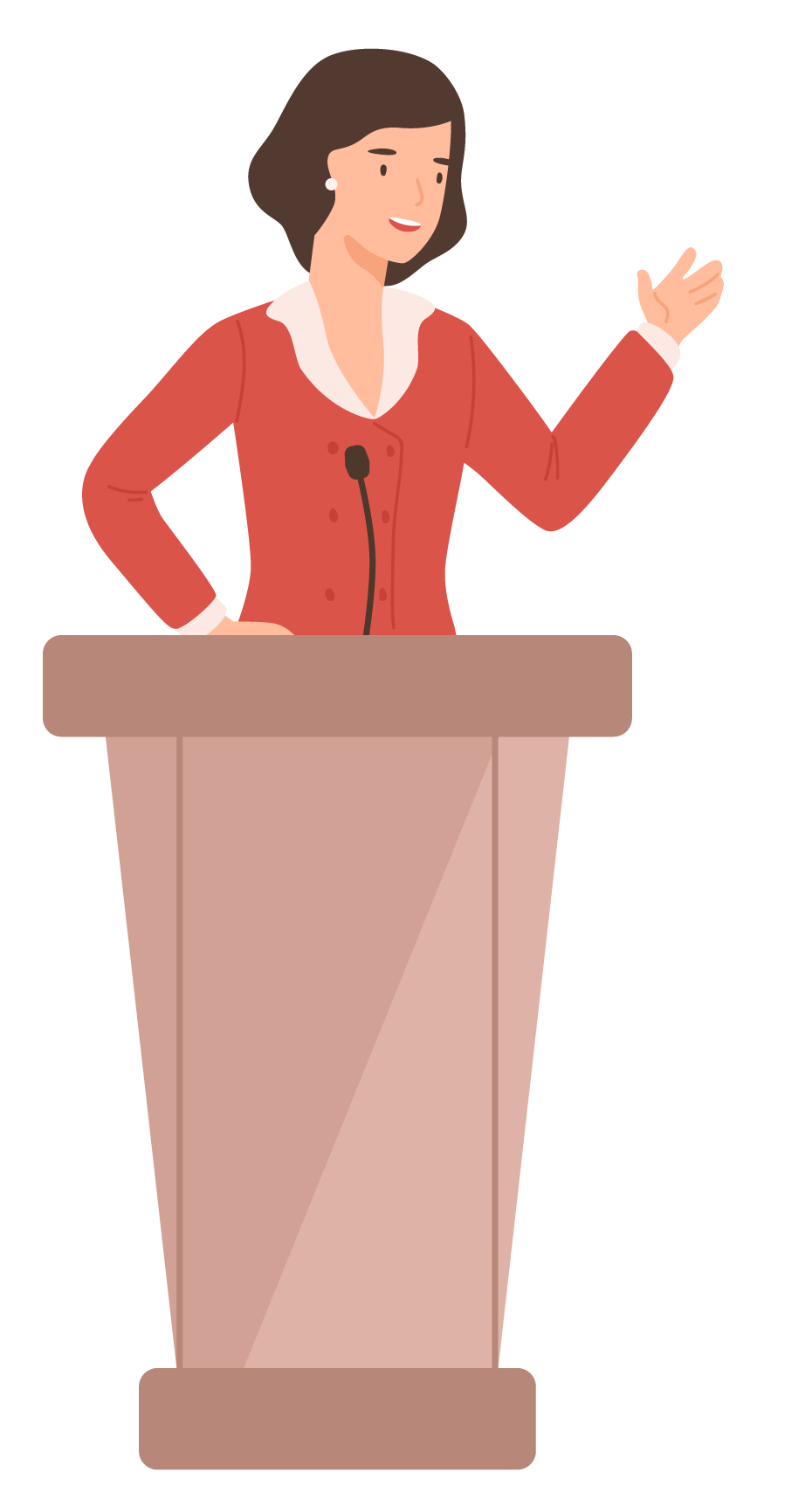 “Değer yaratarak değişimin ve dönüşümün öncüsü bir üniversite olmak”
VİZYON
Kurumsal Gelişim ve Planlama Koordinatörlüğü